Πολιτικά Συστήματα
Εισαγωγη στην πολιτική επιστημη – σταυρουλα βραιλα
Κατά Αριστοτέλη
Ποιος κυβερνά; 
Προς όφελος ποιου ασκείται η εξουσία; 

Μοναρχία (ορθή μορφή) – Τυραννία (παρέκβαση) 
Αριστοκρατία (ορθή μορφή) – Ολιγαρχία (παρέκβαση) 
Πολιτεία (ορθή μορφή) – Δημοκρατία (παρέκβαση)
Σύγχρονα πολιτικά συστήματα Προεδρικά Συστήματα
Χαρακτηριστικό παράδειγμα: ΗΠΑ
Άμεση εκλογή προέδρου
Διαχωρισμός εκτελεστικής-νομοθετικής εξουσίας
Σύστημα checks and balances
Σύστημα checks and balances
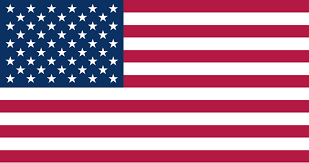 A. Έλεγχοι της Νομοθετικής Εξουσίας (Κογκρέσο)
Προς την Εκτελεστική Εξουσία: 
Έγκριση προϋπολογισμού
Επικύρωση διεθνών συνθηκών (Γερουσία)
Έγκριση διορισμών ανώτατων αξιωματούχων (Γερουσία)
Δικαίωμα παραπομπής σε δίκη (impeachment)
Εποπτεία μέσω επιτροπών
Προς τη Δικαστική Εξουσία: 
Δημιουργία ομοσπονδιακών δικαστηρίων
Έγκριση διορισμών δικαστών
Τροποποίηση του Συντάγματος
Σύστημα checks and balances
B. Έλεγχοι της Εκτελεστικής Εξουσίας (Πρόεδρος)
Προς τη Νομοθετική Εξουσία: 
Δικαίωμα αρνησικυρίας (veto)
Σύγκληση έκτακτων συνόδων
Εκτελεστικά διατάγματα
Πρόταση νομοσχεδίων
Προς τη Δικαστική Εξουσία: 
Διορισμός ομοσπονδιακών δικαστών
Δικαίωμα απονομής χάριτος
Εκτέλεση δικαστικών αποφάσεων
Σύστημα checks and balances
Γ. Έλεγχοι της Δικαστικής Εξουσίας
Προς τη Νομοθετική Εξουσία: 
Έλεγχος συνταγματικότητας νόμων
Ερμηνεία νομοθεσίας
Προστασία συνταγματικών δικαιωμάτων
Προς την Εκτελεστική Εξουσία: 
Έλεγχος συνταγματικότητας εκτελεστικών πράξεων
Επίλυση διαφορών μεταξύ εκτελεστικής και νομοθετικής εξουσίας
Σύστημα checks and balances
Παραδείγματα Λειτουργίας του Συστήματος
Ψήφιση Νόμου: 
Το Κογκρέσο ψηφίζει νόμο
Ο Πρόεδρος μπορεί να ασκήσει βέτο
Το Κογκρέσο μπορεί να παρακάμψει το βέτο με πλειοψηφία 2/3
Το Ανώτατο Δικαστήριο μπορεί να κρίνει το νόμο αντισυνταγματικό
Διορισμοί: 
Ο Πρόεδρος προτείνει ανώτατους αξιωματούχους
Η Γερουσία πρέπει να εγκρίνει τους διορισμούς
Τα δικαστήρια μπορούν να ελέγξουν τη νομιμότητα των ενεργειών τους
Σύστημα checks and balances
Πλεονεκτήματα:
Αποτροπή συγκέντρωσης εξουσίας
Προώθηση συνεργασίας μεταξύ εξουσιών
Προστασία δημοκρατικών θεσμών
Διασφάλιση λογοδοσίας
Προκλήσεις:
Πιθανότητα αδιεξόδων
Καθυστερήσεις στη λήψη αποφάσεων
Πολιτική πόλωση
Ανάγκη συμβιβασμών
Σύγχρονες Τάσεις
Αυξημένη χρήση εκτελεστικών διαταγμάτων
Πολιτικοποίηση δικαστικών διορισμών
Επιρροή ΜΜΕ και κοινής γνώμης
Ρόλος τεχνολογίας και κοινωνικών δικτύων
Σύγχρονα πολιτικά συστήματα Κοινοβουλευτικά Συστήματα
Παράδειγμα: Ελληνική Δημοκρατία 
Στενή σχέση κυβέρνησης-κοινοβουλίου
Πρωθυπουργός προέρχεται από το κοινοβούλιο
Δυνατότητα πρόωρων εκλογών
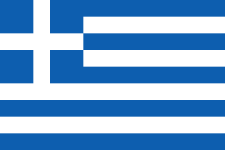 Κοινοβουλευτικά Συστήματαη περίπτωση της Ελληνικής Δημοκρατίας
1. Πολίτευμα:  Προεδρευόμενη Κοινοβουλευτική Δημοκρατία:
- Σύνταγμα του 1975 (μετά τη δικτατορία)
- Δημοκρατικό σύστημα με διαχωρισμό εξουσιών
2. Κυβερνητικός Σχηματισμός:
- Πρωθυπουργός επικεφαλής της κυβέρνησης
- Προέρχεται από την κοινοβουλευτική πλειοψηφία
- Διορίζεται από τον Πρόεδρο της Δημοκρατίας
3. Όργανα Εξουσίας:
- Πρόεδρος: Τυπικός ρόλος
- Βουλή: Κύριο νομοθετικό σώμα
- Κυβέρνηση: Εκτελεστική εξουσία
4. Εκλογικό Σύστημα:
- Απλή αναλογική
- Κατώτατο όριο 3% για είσοδο στη Βουλή
- Πλήρης αναλογική κατανομή εδρών
5. Ιδιαιτερότητες:
- Ισχυρός κοινοβουλευτικός έλεγχος
- Δυνατότητα πρότασης δυσπιστίας
- Προστασία δημοκρατικών θεσμών
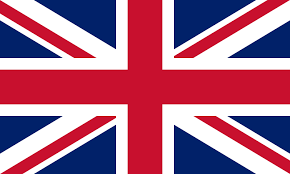 Κοινοβουλευτικά Συστήματαη περίπτωση του Ηνωμένου Βασιλείου
1. Πολίτευμα: Συνταγματική Μοναρχία με έντονα κοινοβουλευτικά χαρακτηριστικά
2. Κυβερνητικός Σχηματισμός:
- Ο Πρωθυπουργός προέρχεται από το κόμμα με κοινοβουλευτική πλειοψηφία
- Επικεφαλής του Υπουργικού Συμβουλίου
- Εκλέγεται από τους βουλευτές του κόμματός του
3. Σχέση Κοινοβουλίου-Κυβέρνησης:
- Στενή αλληλεξάρτηση
- Καθημερινός κοινοβουλευτικός έλεγχος
- Δυνατότητα πρότασης δυσπιστίας
4. Εκλογικό Σύστημα:
- Πλειοψηφικό σύστημα
- Άμεση εκλογή βουλευτών ανά εκλογική περιφέρεια
5. Ιδιαιτερότητα: Ο μονάρχης έχει τυπικό συνταγματικό ρόλο.
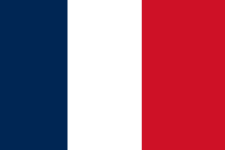 Κοινοβουλευτικά Συστήματαη περίπτωση της Γαλλικής Δημοκρατίας
1. Πολίτευμα: Ημι-Προεδρική Δημοκρατία 
- Ισχυρός Πρόεδρος
- Εκλέγεται άμεσα από τον λαό
- Πενταετής θητεία
2. Κυβερνητικός Σχηματισμός:
- Πρωθυπουργός διορίζεται από τον Πρόεδρο
- Προέρχεται από την κοινοβουλευτική πλειοψηφία
- Ασκεί την καθημερινή διακυβέρνηση
3. Κατανομή Εξουσιών:
- Πρόεδρος: Εξωτερική πολιτική, άμυνα
- Πρωθυπουργός: Εσωτερική πολιτική, οικονομία
4. Κοινοβούλιο:
- Δικαίωμα ελέγχου της κυβέρνησης
- Δυνατότητα πρότασης δυσπιστίας
- Δυο νομοθετικά σώματα (Εθνική Συνέλευση και Γερουσία)
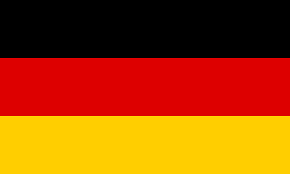 Κοινοβουλευτικά Συστήματαη περίπτωση της Ομοσπονδιακής Δημοκρατίας της Γερμανίας
1. Πολίτευμα: Ομοσπονδιακή Κοινοβουλευτική Δημοκρατία
- Ισχυρός κοινοβουλευτικός έλεγχος
2. Κυβερνητικός Σχηματισμός:
- Καγκελάριος επικεφαλής της κυβέρνησης
- Εκλέγεται από την ομοσπονδιακή Βουλή (Bundestag)
- Προέρχεται από το κόμμα με κοινοβουλευτική πλειοψηφία
3. Κατανομή Εξουσιών:
- Ισχυρός ρόλος του Ομοσπονδιακού Κοινοβουλίου
- Συμμετοχή και των 16 ομόσπονδων κρατιδίων
- Ομοσπονδιακός Πρόεδρος με τυπικό κυρίως ρόλο
4. Εκλογικό Σύστημα:
- Αναλογική εκπροσώπηση
- Σταυρός προτίμησης
- Διασφάλιση πολυκομματισμού
5. Ιδιαιτερότητα: Ισχυρή συναινετική δημοκρατία με έμφαση στη συλλογική λήψη αποφάσεων.
Συνοπτική σύγκριση
Δημοκρατικά και Μη Δημοκρατικά Καθεστώτα
Δημοκρατικά Καθεστώτα
Βασικά χαρακτηριστικά:
Τακτικές, ελεύθερες εκλογές
Πολιτικός πλουραλισμός
Σεβασμός ανθρωπίνων δικαιωμάτων
Ανεξάρτητη δικαιοσύνη
Ελευθερία έκφρασης και τύπου
Δημοκρατικά και Μη Δημοκρατικά Καθεστώτα
Αυταρχικά Καθεστώτα
Χαρακτηριστικά:
Συγκέντρωση εξουσίας
Περιορισμός ελευθεριών
Έλεγχος ΜΜΕ
Καταστολή αντιφρονούντων
Δημοκρατικά και Μη Δημοκρατικά Καθεστώτα
Υβριδικά Καθεστώτα
Συνδυάζουν δημοκρατικά και αυταρχικά στοιχεία
Τυπικά δημοκρατικοί θεσμοί
Ουσιαστικός περιορισμός δημοκρατίας
Σύγχρονες προκλήσεις
Κρίση Δημοκρατίας
Μείωση εμπιστοσύνης στους θεσμούς
Άνοδος λαϊκισμού
Πολιτική πόλωση
Σύγχρονες προκλήσεις
Τεχνολογικές Προκλήσεις
Ψηφιακή δημοκρατία
Κυβερνοασφάλεια
Fake news και παραπληροφόρηση
Σύγχρονες προκλήσεις
Παγκόσμιες Προκλήσεις
Κλιματική κρίση
Μεταναστευτικό
Οικονομική ανισότητα
Συμπεράσματα
Η μελέτη των πολιτικών συστημάτων μας δείχνει ότι:
Δεν υπάρχει τέλειο πολιτικό σύστημα
Κάθε σύστημα έχει πλεονεκτήματα και μειονεκτήματα
Η επιτυχία ενός συστήματος εξαρτάται από πολλούς παράγοντες
Η δημοκρατία απαιτεί συνεχή προσπάθεια και εγρήγορση